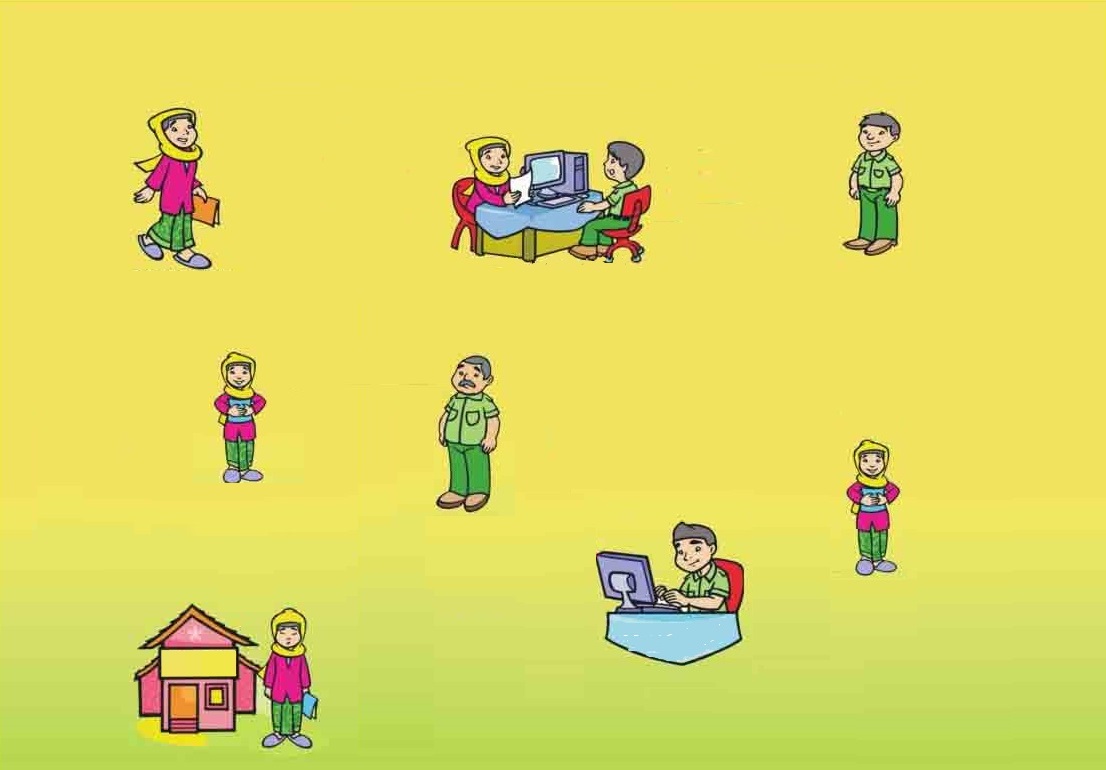 ALUR PERMOHONAN INFORMASI DAN DOKUMENTASI
PETUGAS
PID
DESK LAYANAN INFORMASI
PEMOHON
S
E
L
E
S
A
I
ATASAN
PPID
PUAS
KEBERATAN
TIDAK
PUAS
TIDAK PUAS
PUAS
DESK LAYANAN
INFORMASI
K I A
SELESAI
PPID BADAN KESBANGPOL DAN LINMAS ACEH